Djeca – biciklisti
PRAVO NA UPRAVLJANJE BICIKLOM
Pojmovi koje moraš poznavati
Promet  je prijevoz ljudi, dobara i informacija s jednog mjesta na drugo. 

Promet sačinjavaju: 

Infrastruktura  - ceste, željeznička pruga, aerodromi, luke...

Prometala  -  cestovna vozila, željeznička vozila, zrakoplovi, brodovi... 

Sudionici – vozači, putnici, pješaci…
Sudionici u prometu
osoba koja na bilo koji način sudjeluje na prometu na cesti (vozač, suvozač, pješak, putnik, vodič životinja, osoba koja izvodi radove na cesti).

Tko je vozač ?
Osoba koja na vesti upravlja vozilom (automobilom, autobusom, teretnim automobilom, traktorom…)
Dakle, ti si vozač kada u prometu na cesti upravljaš biciklom. 

Što je bicikl?
Bicikl je vozilo koje ima najmanje dva kotača i koje se pokreće isključivo snagom vozača ili koje je opremljeno pedalama i pomoćnim električnim motorom čija najveća trajna snaga nije veća od 0,25 kW i koja se progresivno smanjuje do nule kad brzina dostigne 25 km/h, ili prije, ako vozač prestane pokretati pedale.
Što je kolnik? 
Dio cestovne površine namijenjen u prvom redu za promet vozila, s jednom prometnom trakom ili više prometnih traka.
Na kolniku je zabranjeno igranje vožnja koturaljkama ili romobilom, sanjkanje i slično!
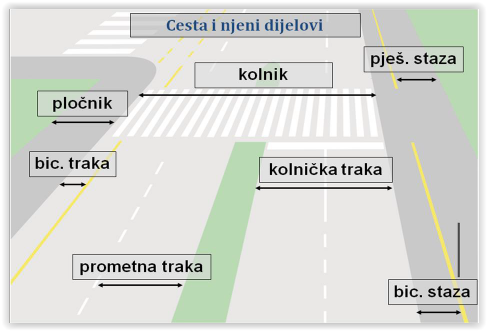 Što je prometna traka?
Obilježeni ili neobilježeni uzdužni dio kolnika čija je širina dovoljna nesmetan promet jednog reda motornih vozila u jednom smjeru. 

Što je biciklistička staza?
Izgrađena prometna površina namijenjena za promet bicikala koja je odvojena od kolnika i obilježena propisanim prometnim znakom.
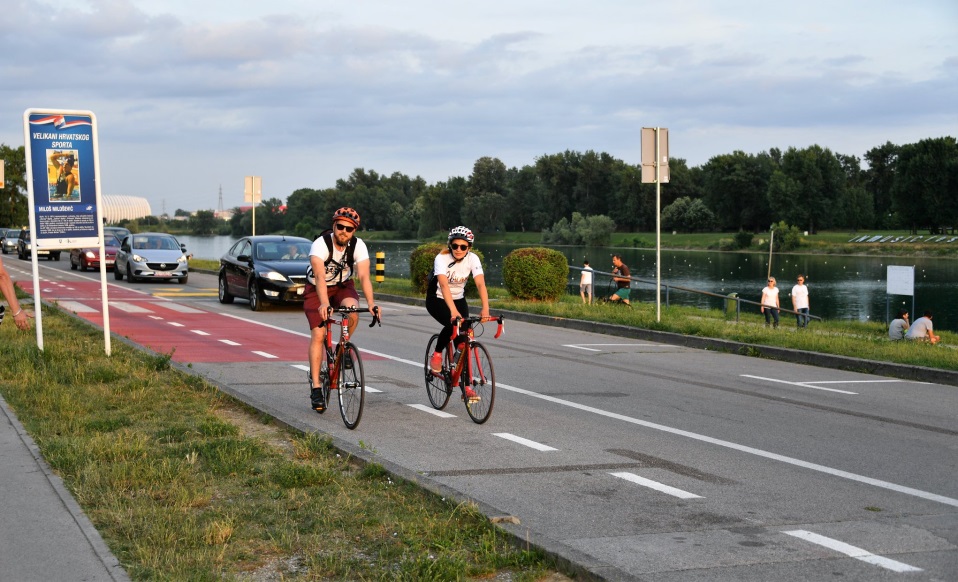 Što je biciklistička traka?
Dio kolnika namijenjen za promet bicikala koji se prostire uzduž kolnika i koji je obilježen uzdužnom crtom na kolniku i propisanim prometnim znakom. 

    Kada voziš bicikl uvijek vozi biciklističkom stazom ili trakom ako ona postoji. 
    Tamo si sigurniji!
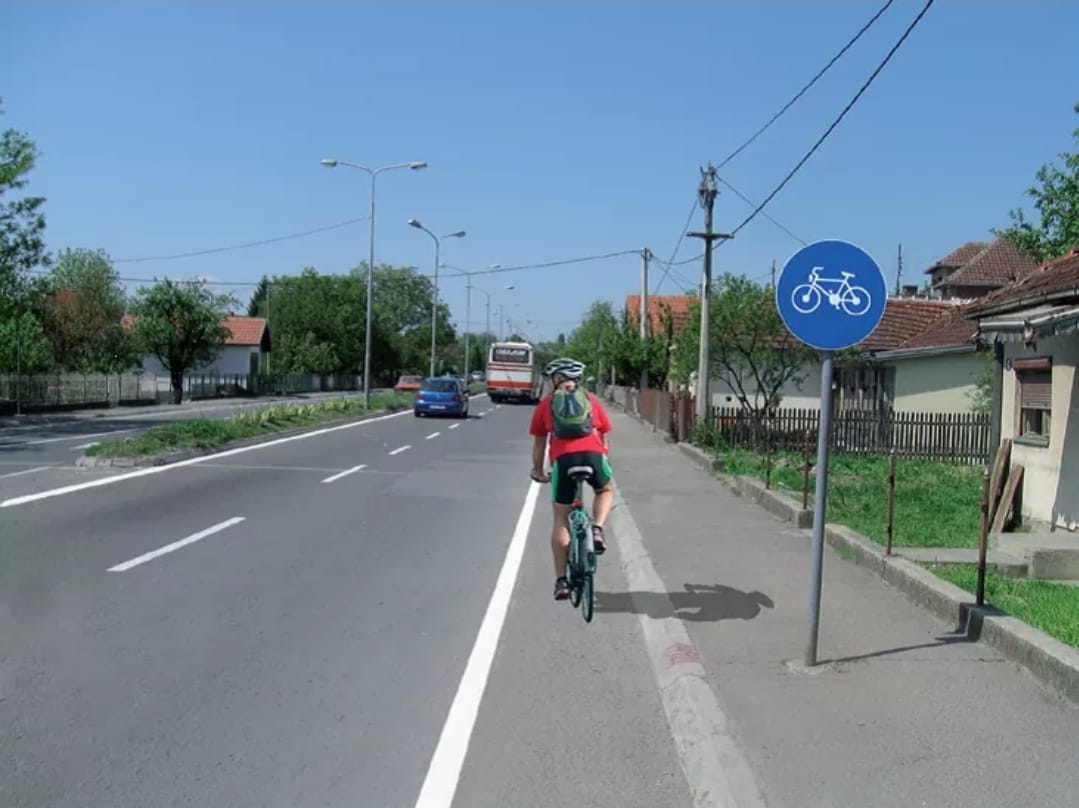 Što je nogostup?
Posebno uređena prometna površina namijenjena za kretanje pješaka, koja nije u razini s kolnikom ceste ili je od kolnika odvojena na drugi način.
   
   Ne vozi bicikl na nogostupu!
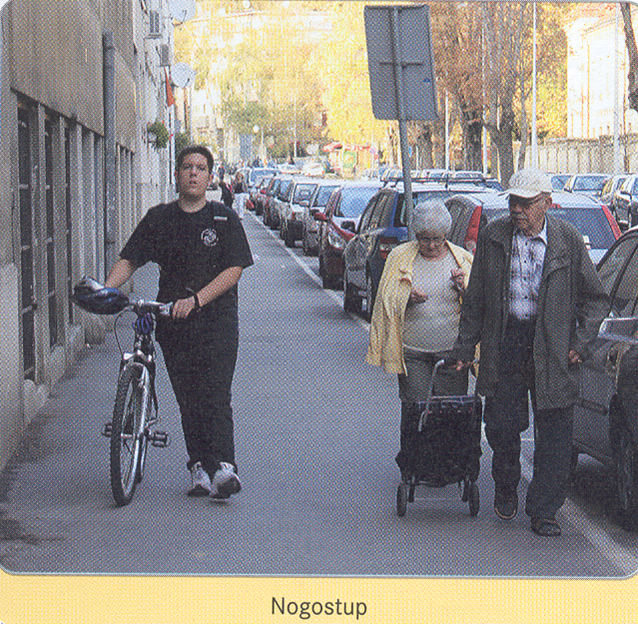 Što je obilježeni pješački prijelaz?
Dio kolničke površine namijenjen za prelaženje pješaka preko kolnika, obilježen oznakama na kolniku i prometnim znakovima obavijesti.
   Ne prelazi cestu po pješačkom prijelazu vozeći bicikl!
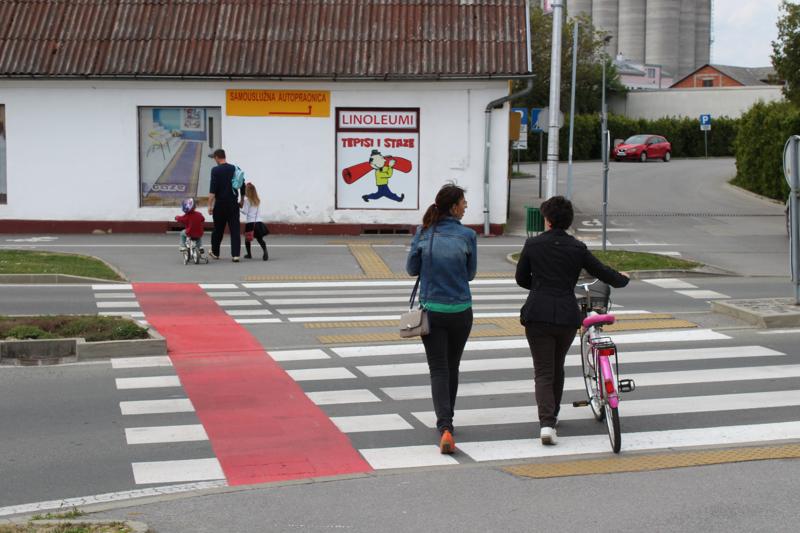 Promet – dobra ili loša pojava?
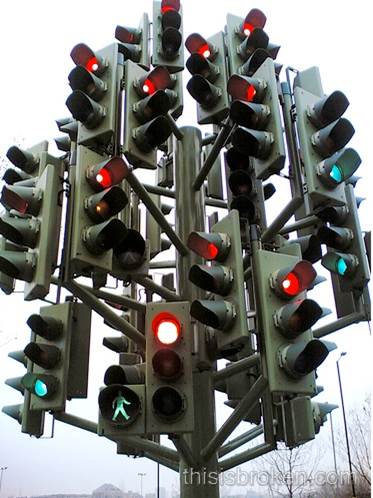 Ako se poštuju prometni propisi i prometna pravila
dobra i poželjna
služi ljudima i olakšava život
Posljedice nepoštivanja propisa
SANKCIJE
za prekršaje
za kaznena djela

 
PROMETNE NESREĆE
imovinska šteta
ljudski životi i ozlijede
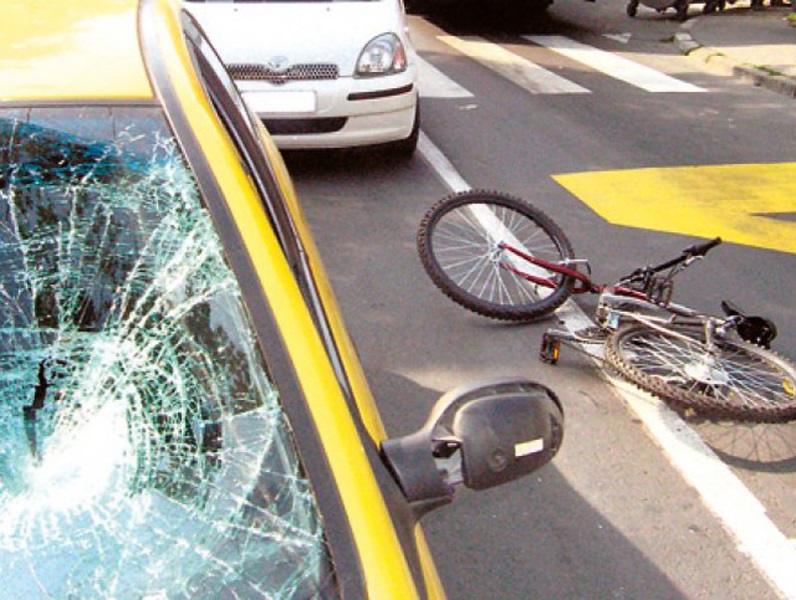 Pravo na upravljanje biciklom
Biciklom na cesti smije upravljati osoba koja je navršila 14 godina.

 Djeca s navršenih 9 godina koja  su u školama osposobljena za  	   	 upravljanje biciklom i za to im je izdana potvrda, smiju upravljati biciklom na cesti.

 Druga djeca s navršenih 9 godina u pratnji osobe starije od 16 godina.
Dijelovi bicikla bitni za tvoju sigurnost
Osnovni dijelovi bicikla bitni za tvoju sigurnost su: 
1. upravljač, 
2. ručna kočnica za prednji kotač, 
3. ručna kočnica za stražnji kotač, 
4. zvono,
5. prednje svjetlo za osvjetljavanje ceste bijele boje, 
6. stražnje pozicijsko svjetlo crvene boje, 
7. stražnji katadiopter (mačje oko) crvene boje, 
8. katadiopteri (mačje oči) žute ili narančaste boje sa svake strane pedala, 
9. katadiopteri (mačje oči) bijele ili žute boje na kotačima radi bočne vidljivosti.
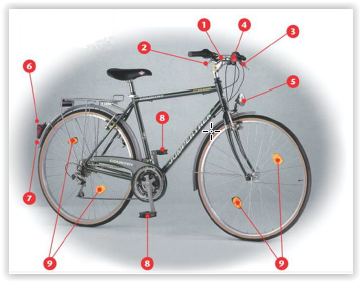 Ne zaboravite!!!
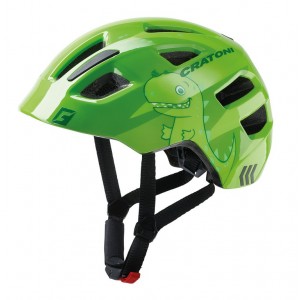 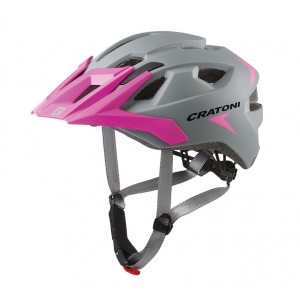 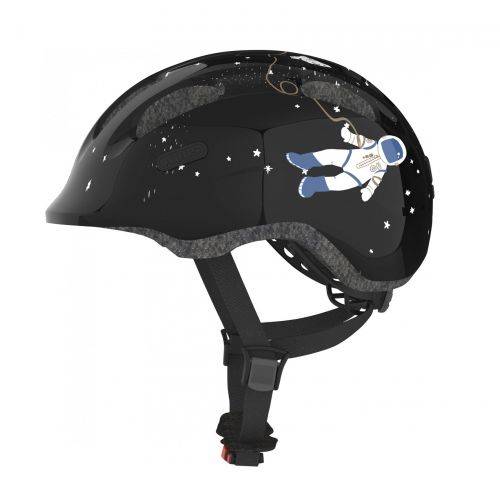 glavu čuva….
Zaštitnu kacigu za vrijeme vožnje na cesti, na glavi moraju nositi vozači bicikla mlađi od 16 godina.
Imali su kacigu na glavi
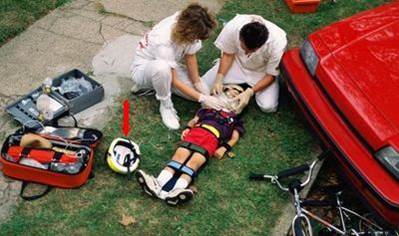 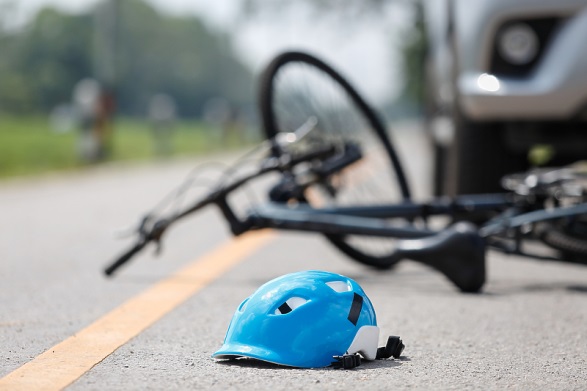 Spasila im je živote
Naočale za bicikliste
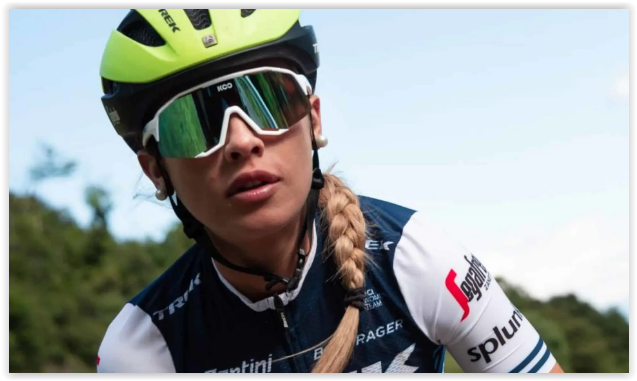 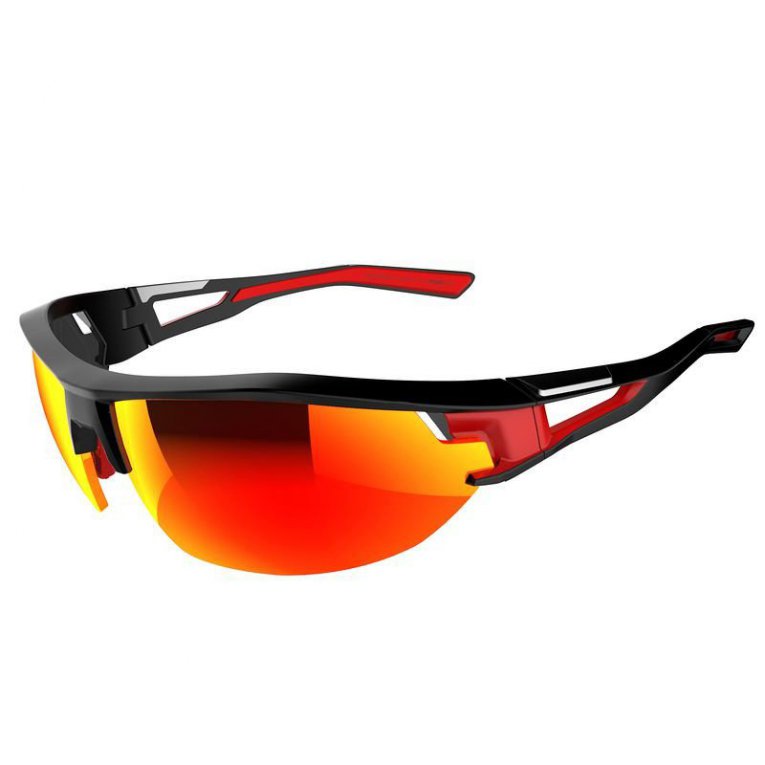 Ne smiju padati s glave i ne smiju biti premale iliti pritiskati nos što otežava disanje.
Reflektirajući prsluk
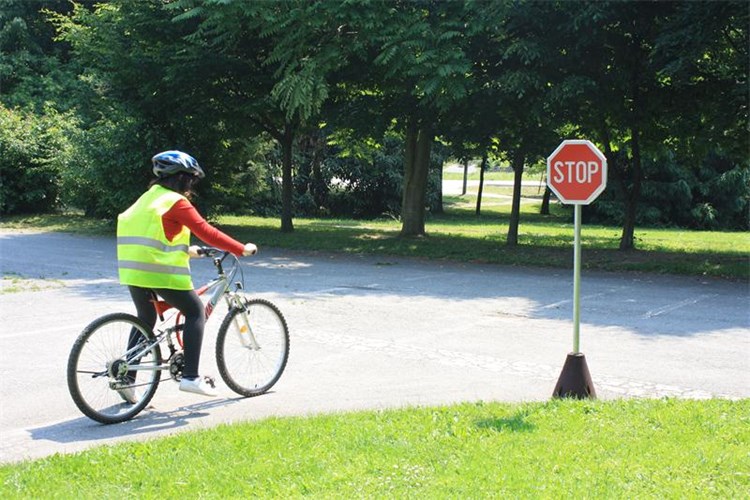 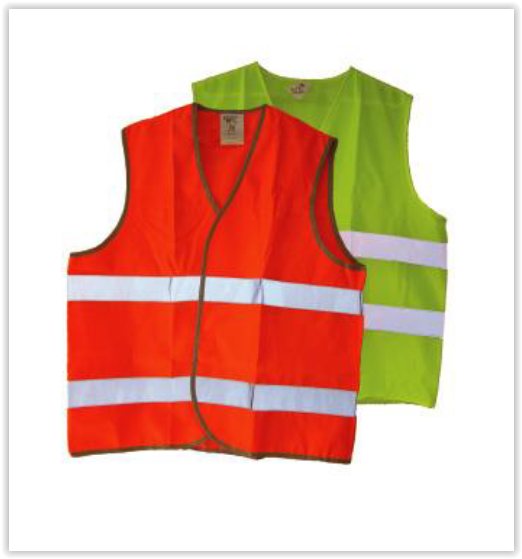 Kad je vidljivost smanjena (zbog mraka ili magle), obavezno upali prednje i stražnje svijetlo, kako bi te drugi sudionici u prometu lakše uočili
Gdje voziti bicikl?
Vožnja bicikla
Voziti po biciklističkoj stazi, a ako je nema, što bliže desnom rubu kolnika
Voziti ispravan bicikl (kočnice, svijetla)
Uvijek na glavi nositi zaštitnu kacigu
Ako je više biciklista kretati se jedan iza drugoga
Zabranjeno je voziti: bez ruku, držati se za drugo vozilo
Pri vožnji biciklom, ne zaboravi zaštititi glavu. Ne stavljaj slušalice za vrijeme vožnje – trebaš čuti što se događa oko tebe.
Održavanje Ravnoteže na biciklu
U vožnji biciklom uvijek nastoj:
Tijelo na biciklu držati uspravno, lagano nagnuto prema naprijed,
Pogled usmjeriti ispred bicikla, 
Ruke držati polusavijene radi lakšeg  upravljanja i ublažavanja vibracija,
Držati upravljač bicikla lagano,
Prste ruke držati što bliže komandama kočnice, radi brze reakcije i potrebe za       kočenjem,
Stopala dobro smjestiti na pedale,
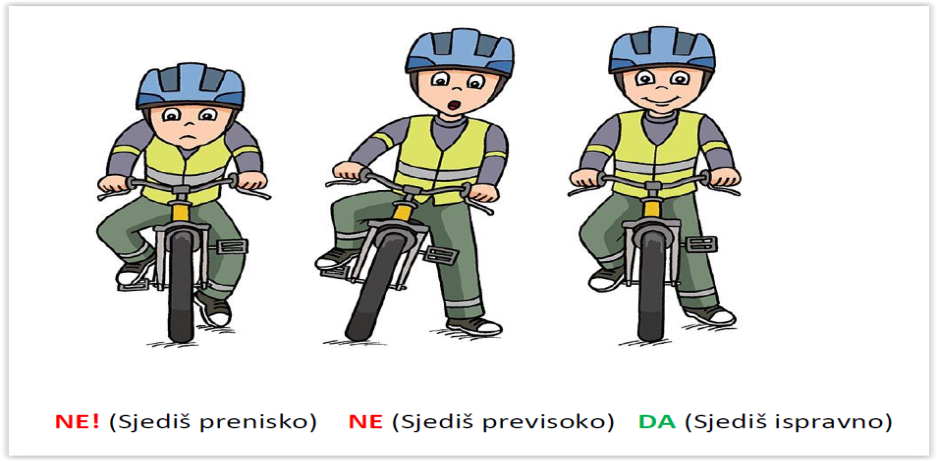 Uključivanje u promet
Uvjeriti se da ne nailaze druga vozila
Dati znak rukom
Uvjeriti se da ne nailaze druga vozila
 Pregurati bicikl preko kolnika
 Dati znak rukom
Promjena smjera i skretanje
ispruženom rukom obavijestiti druge sudionike 

pogledati iza sebe
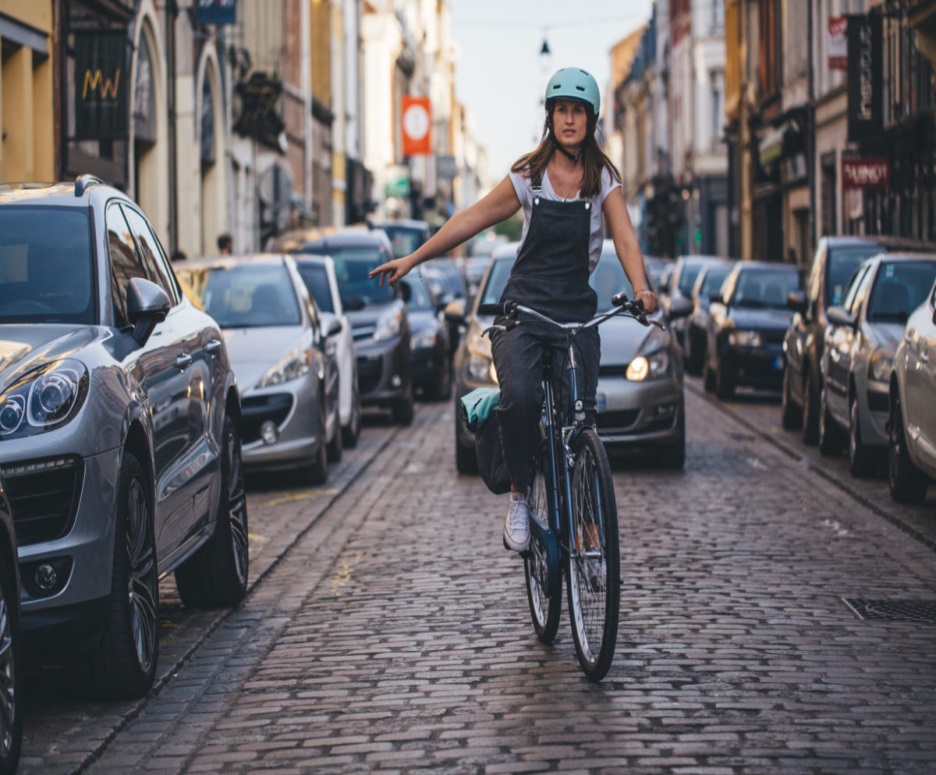 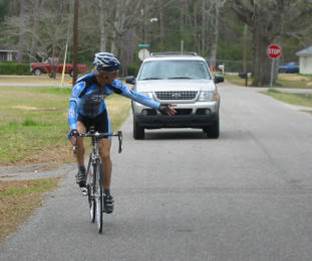 VIDJETI I BITI VIĐEN 
Osnovno pravilo prometa
Ne gurati se pored automobila
Automobil je čvršći  i uvijek bolje prođe
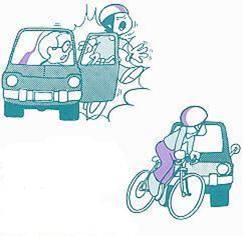 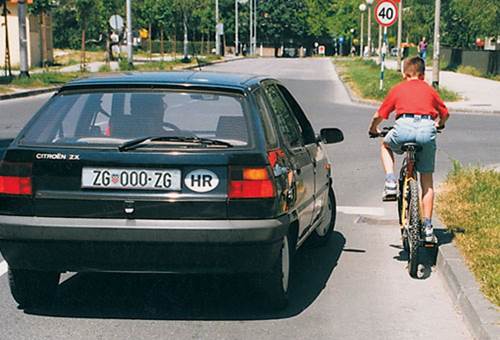 Hvala na pažnji
SRETNO U PROMETU!